СЕНСОРНОЕ РАЗВИТИЕ ДЕТЕЙМЛАДШЕГО ДОШКОЛЬНОГО ВОЗРАСТА
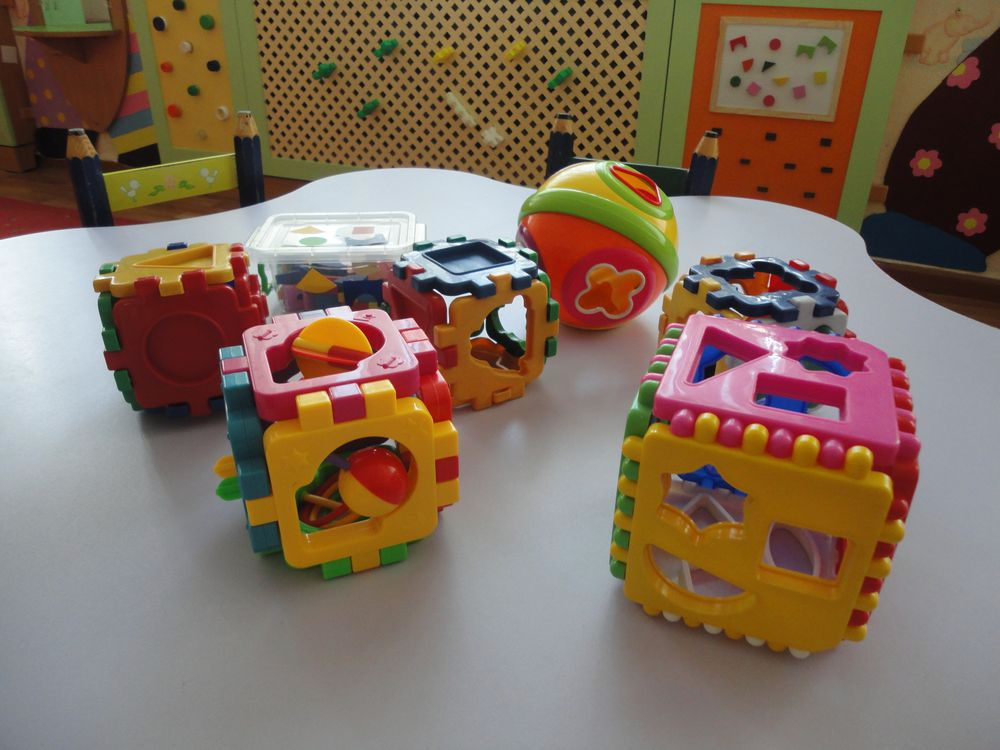 Трубина Тамара Николаевна
Воспитатель МБДОУ  № 89
«Детский сад компенсирующего вида»
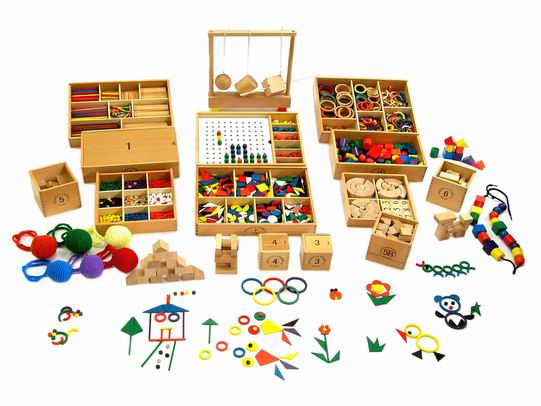 Сенсорное развитие ребенка - это развитие его восприятия и формирование представлений о внешних свойствах предметов: их форме, цвете, величине, положении в пространстве, а также запахе, вкусе и т. п. Значение сенсорного развития в раннем и дошкольном детстве трудно переоценить. Именно этот возраст наиболее благоприятен для совершенствования деятельности органов чувств, накопления представлений об окружающем мире. Готовность ребенка к школьному обучению в значительной мере зависит от его сенсорного развития. Исследования, проведенные детскими психологами, показали, что значительная часть трудностей, возникающих перед детьми в ходе начального обучения (особенно в 1 классе), связана с недостаточной точностью и гибкостью восприятия.
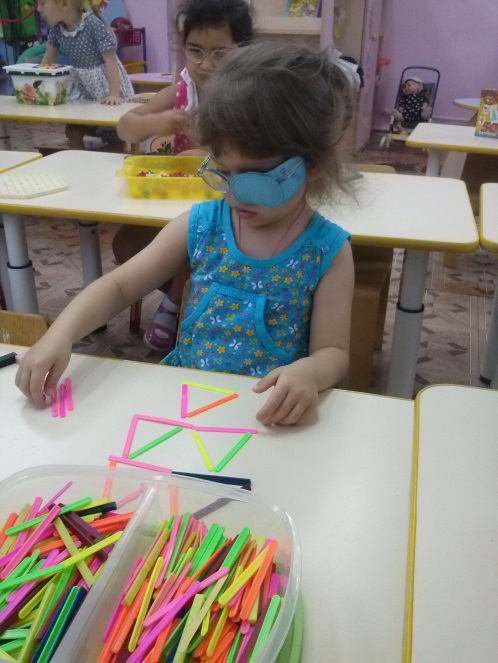 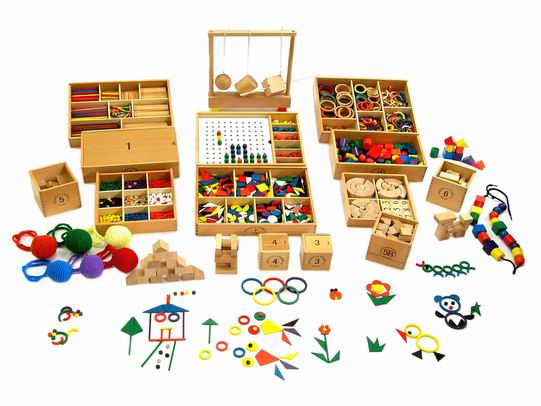 Можно выделить основные задачи в сенсорном воспитании детей от рождения до 6 лет. На первом году жизни это обогащение ребенка впечатлениями. Следует создать для малыша условия, чтобы он мог следить за движущимися яркими игрушками, хватать предметы разной формы и величины. На втором - третьем году жизни дети должны научиться выделять цвет, форму и величину как особые признаки предметов, накапливать представления об основных разновидностях цвета и формы и об отношении между двумя предметами по величине. Начиная с четвертого года жизни у детей формируют сенсорные эталоны: устойчивые, закрепленные в речи представления о цветах, геометрических фигурах и отношениях по величине между несколькими предметами. Позднее следует знакомить их с оттенками цвета, с вариантами геометрических фигур и с отношениями по величине, возникающими между элементами ряда, состоящего из большого количества предметов.
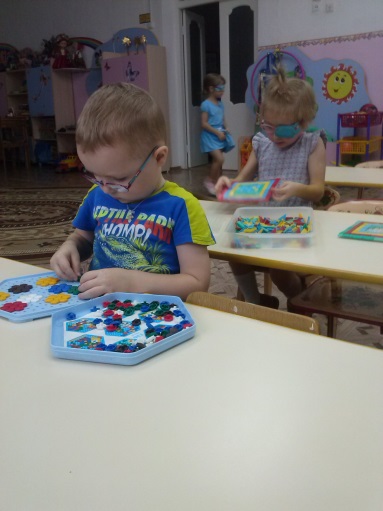 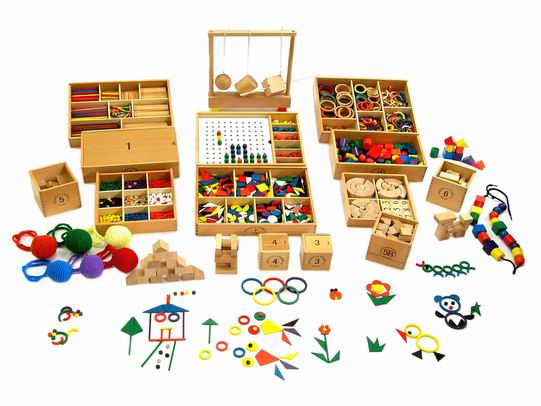 Одновременно с формированием эталонов необходимо учить детей способам обследования предметов: их группировке по цвету и форме вокруг образцов-эталонов, последовательному осмотру и описанию формы, выполнения все более сложных глазомерных действий. Наконец, в качестве особой задачи выступает необходимость развивать у детей аналитическое восприятие: умение разбираться в сочетаниях цветов, расчленять форму предметов, выделять отдельные измерения величины. На основе этих задач разработана система дидактических игр и упражнений.
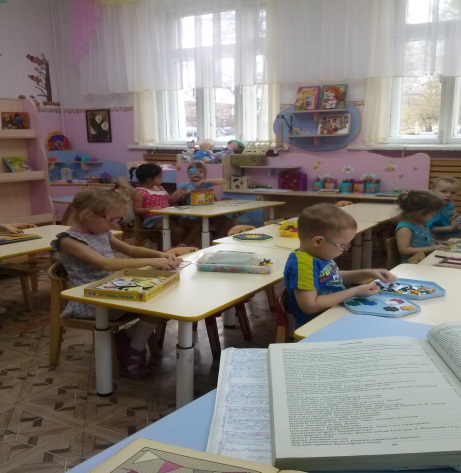 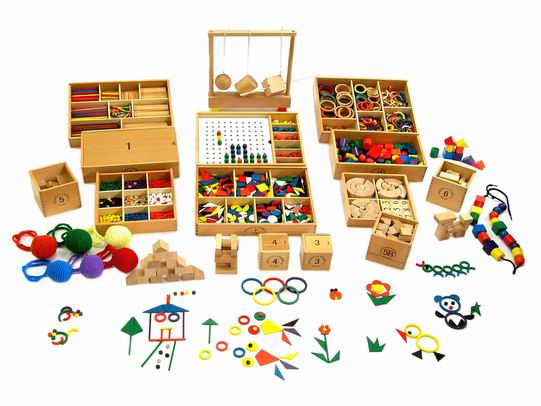 Игры для развития осязания (тактильного восприятия) К осязанию относят тактильную (поверхностную) чувствительность (ощущение прикосновения, давления, боли, тепла, холода и др.). Для развития тактильного восприятия ребенка играйте с разнообразными природными материалами и предметами, отличающимися структурой поверхности. Давайте малышу разные игрушки: пластмассовые, резиновые, деревянные, мягкие, пушистые.
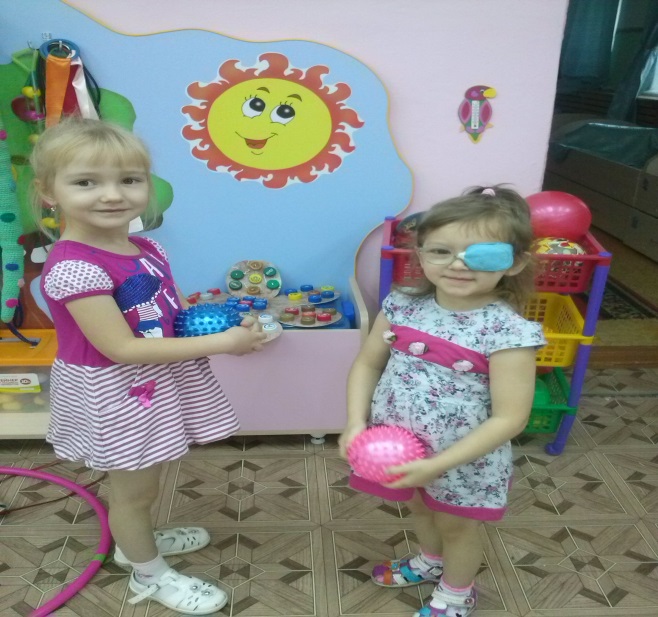 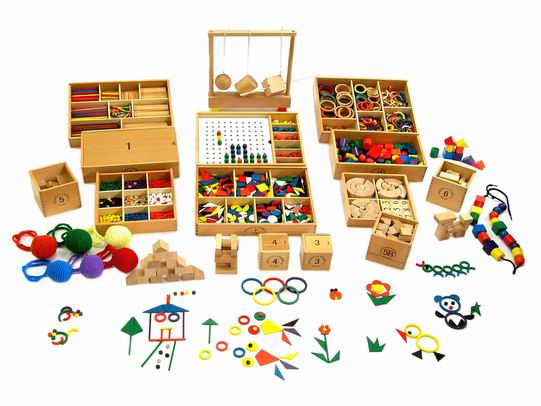 Игры для развития осязания (тактильного восприятия) К осязанию относят тактильную (поверхностную) чувствительность (ощущение прикосновения, давления, боли, тепла, холода и др.). Для развития тактильного восприятия ребенка играйте с разнообразными природными материалами и предметами, отличающимися структурой поверхности. Давайте малышу разные игрушки: пластмассовые, резиновые, деревянные, мягкие, пушистые.
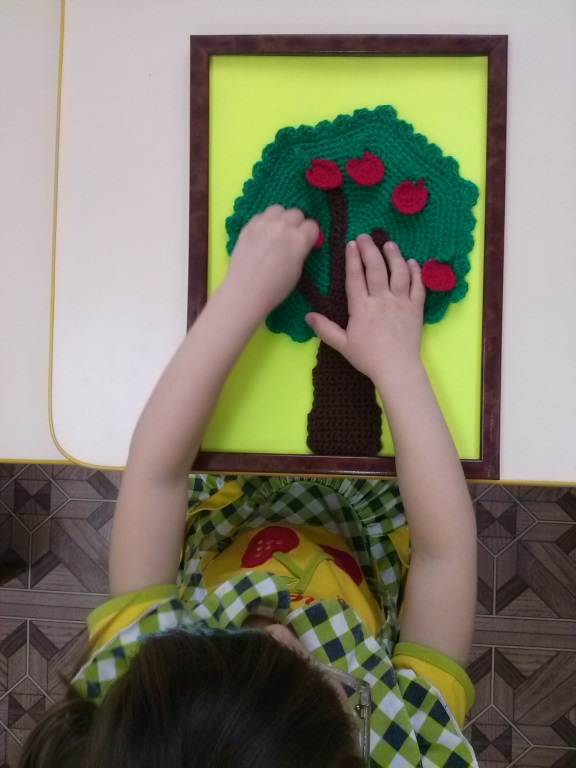 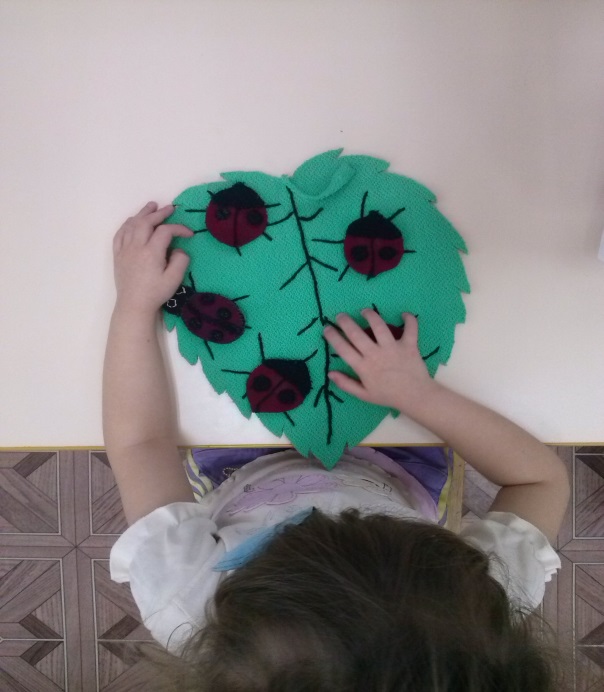 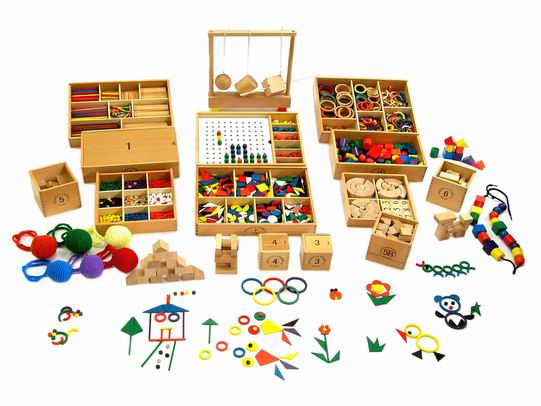 Вы можете сами сделать интересный тактильный альбом из лоскутов ткани разной текстуры: мешковины, шерсти, шелка, меха. Туда же можно добавить лист полиэтилена, оберточную бумагу от цветов, сетки от комаров, бархатную, гофрированную и наждачную бумагу, фольгу и многое другое. Играйте с шишками, колючими каштанами, ребристыми грецкими орехами и гладкими желудями. Полезно также играть с различными крупами: опускать ручки в коробку и искать спрятанную маленькую игрушку.
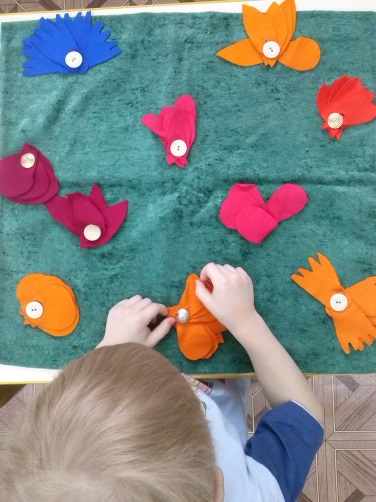 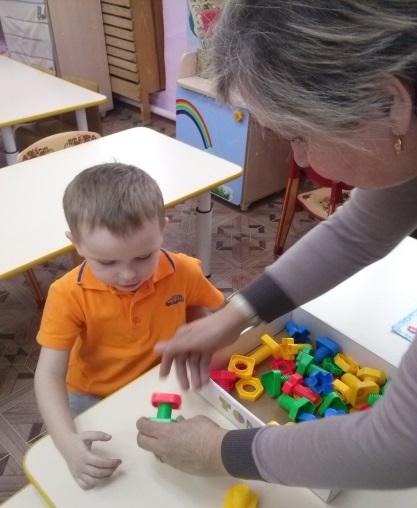 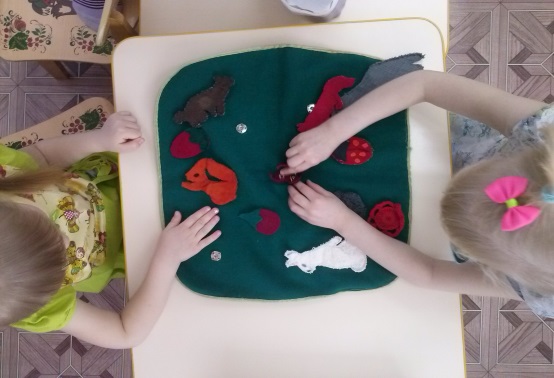 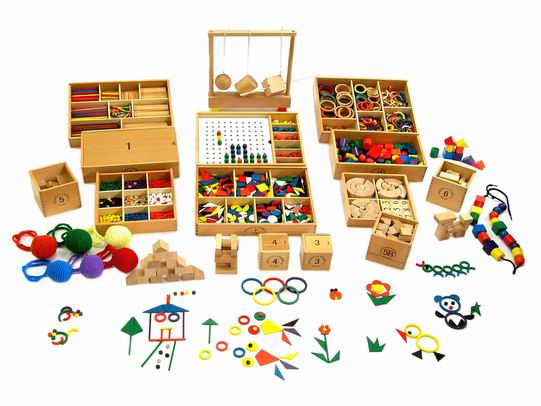 Зрительное восприятие . Основные параметры зрительного восприятия: 
Цвет, форма, величина.
 1. Развитие восприятия цвета конкретизируется в следующих задачах: развивать умение различать цвета, ориентируясь на их однородность или неоднородность при наложении; обозначать результат словами «такой», «не такой»; действовать по подражанию; 
2. Познакомить детей с названиями основных цветов (красный, синий, желтый, зеленый); 
3. Развивать умение осуществлять выбор цвета по образцу и проверять его примериванием, ориентироваться на цвет как на значимый признак, производить выбор цвета по слову.
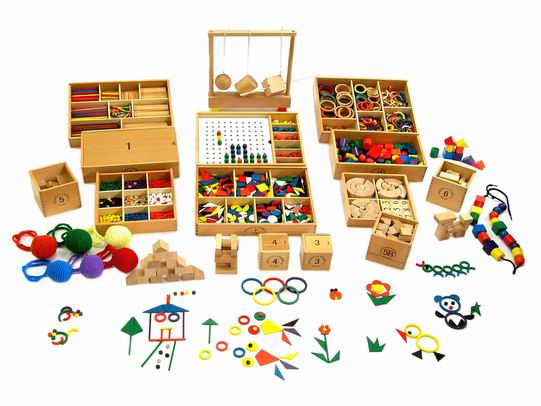 Игры, способствующие развитию цветового восприятия 
Загадочные пуговицы
Волшебное поле
Радуга
Шарики
Карусель
Яблонька
На что похожи фигуры
Найди домики
Спрячемся от дождика
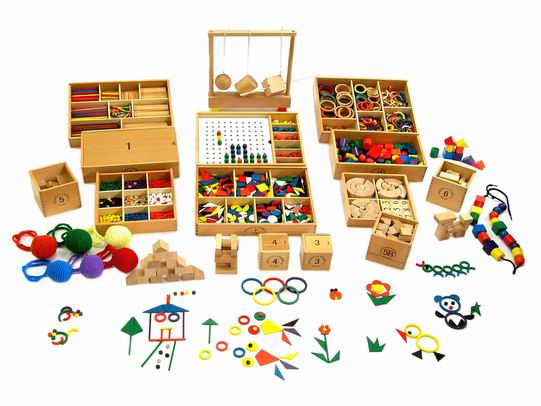 Восприятие формы.  Конкретизируется в следующих задачах: 
1. Развивать умение практически различать форму – перераспределять пальцы на предмете в зависимости от формы, чтобы удержать предмет в руках.
2. Развивать умение соотносить форму предметов с помощью проб, соотносить плоскостную и объемную формы в практическом действии с предметами.
3. Сделать форму предмета значимой для ребенка, учить опираться на нее в деятельности. 
4. Развивать умение видеть форму в предмете, соотносить форму прорези и вкладки, составлять целое из разных геометрических форм, подбирая нужные с помощью проб и примеривания, осуществлять выбор по образцу, проверять его с помощью наложения, вычленять контур предмета. 
5. Закреплять знание названий форм, осуществлять выбор формы по ее названию.
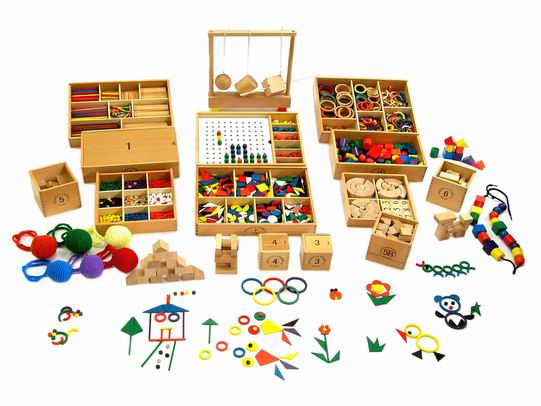 Восприятие величины. Конкретизируется в следующих задачах: 
1. Развивать умение ориентироваться на величину предметов, соотносить действия рук с величиной предметов, соотносить по величине плоскостные и объемные фигуры, пробуя варианты и фиксируя верные, учитывать величину в практических действиях с предметами, соотносить предметы по величине. 
2. Закреплять словесное обозначение величин («большой», «маленький», «больше», «меньше»).
3. Формировать отношение к величине как к значимому признаку.
4. Обратить внимание на длину, высоту и ширину; знакомить со словами «длинный», «короткий», «высокий», «низкий», «широкий», «узкий».
5. Развивать умение соотносить предметы по длине, высоте и ширине в действиях с ними, определять зрительно предметы резко различной величины, соединять зрительный образ со словом, учить зрительно и по слову производить выбор и соотнесение величин.
6. Обратить внимание на относительность величины предметов.
7. Развивать умение осуществлять выбор величин по слову-названию.
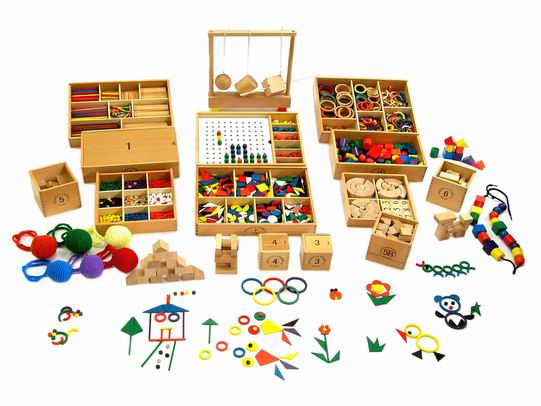 Развитие слухового восприятия
Развитие слухового восприятия у ребенка раннего и дошкольного возраста обеспечивает формирование представлений о звуковой стороне окружающего мира, ориентировку на звук как одну из важнейших характеристик и свойств предметов и явлений живой и неживой природы. Овладение звуковыми характеристиками способствует целостности восприятия, что имеет важное значение в процессе познавательного развития ребенка.
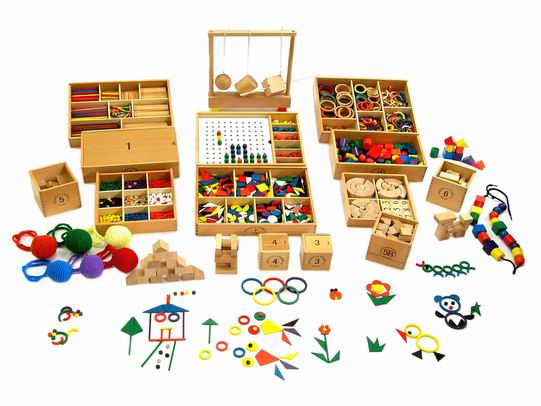 Учиться, играя, так интересно!